The Successes and Failures of the League of Nations
Unit Review
Learning Goal
Students will be able to summarize the reasons that the League of Nations failed.
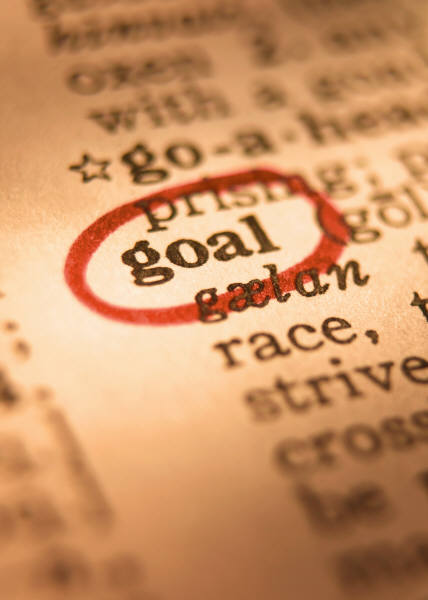 Scale
Political Successes of the League
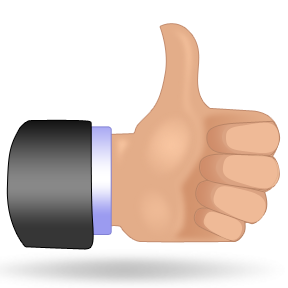 Teschen 1920
The Aaland Islands 1921
Upper Silesia 1921
The Yugoslavia-Albania border dispute 1921
Memel 1923
Mosul 1924
The Greece-Bulgaria border dispute of 1925
Leticia 1933-34
Failures of the League
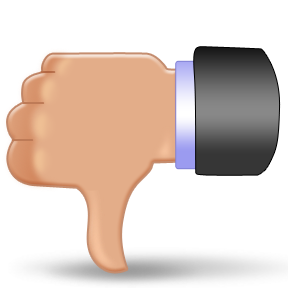 Vilna 1920
The Treaty of Riga 1921
The invasion of the Ruhr 1923
The Corfu Incident 1923
The Japanese invasion of Manchuria 1931
The Italian invasion of Abyssinia 1935
The Spanish Civil War 1936-39
The Japanese invasion of China 1937
Other Successes of the League
The International Labor Organization
The Commission for Refugees
The Health Organization
The Mandates Commission
Financial Assistance
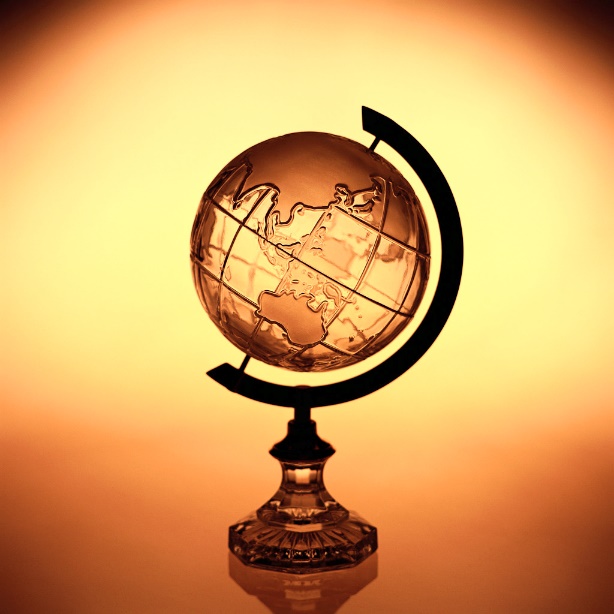 The International Labor Organization
Improved working conditions around the world
Governments were persuaded
to set maximum working hours per day and per week
set minimum wage levels
create sickness and unemployment benefits
and to create old-age pensions
Made a tremendous difference to underprivileged people
The Commission for Refugees
Helped resettle over a half-million former prisoners of war who had been stranded in Russia at the end of the Great War
Introduced the Nansen passport – international identity card for refugees
Helped homes, food, and jobs for 1.5 million refugees from Turkey in 1923 after violence broke out in the country.  Also, helped to prevent the spread of diseases, such as typhoid and cholera.
Assisted people fleeing Nazi persecution in Germany after 1933
The Health Organization
Dealt with health risks in Turkey due to large numbers of refugees in that country
Investigated causes and possible preventions of epidemics
Combatted a typhus epidemic in Russia
Researched leprosy
The Mandates Commission
Ensured that territories taken from Germany and Turkey were well-governed and adequately taken care prepared for independence
The Saar region was an example (which returned to Germany in 1935 as a result of a plebiscite).
Financial Assistance
Able to provide vital financial assistance to many countries facing economic difficulty
Example is the near-bankruptcy of Austria and Hungary – both countries were saved by loans from the League
Other achievements
Fought the exploitation of women and children
Fought drug trafficking
Fought slavery
Freed 200,000 slaves in places such as Sierra Leone and Burma
Investigated forced labor in Liberia, resulting in the president being forced out and a new government created to carry out reforms
Why was the League of Nations largely ineffective?
The League relied on support from the major powers.  When one of the major powers was the cause of the dispute, the League was usually powerless.
The concept of collective security required the support of member states – the vested interests of the major powers often prevented them from taking such action
The League had no army of its own
Why was the League of Nations largely ineffective? (continued)
The USA did not join the League – reduced the League’s credibility and financial ability
The League’s authority was frequently undermined by the need for unanimous decisions
The Great Depression led to high unemployment and economic chaos in many countries
Final Conclusion
The League of Nations was only as strong as the willingness of its member state to support it.
Learning Goal
Students will be able to summarize the reasons that the League of Nations failed.
Scale